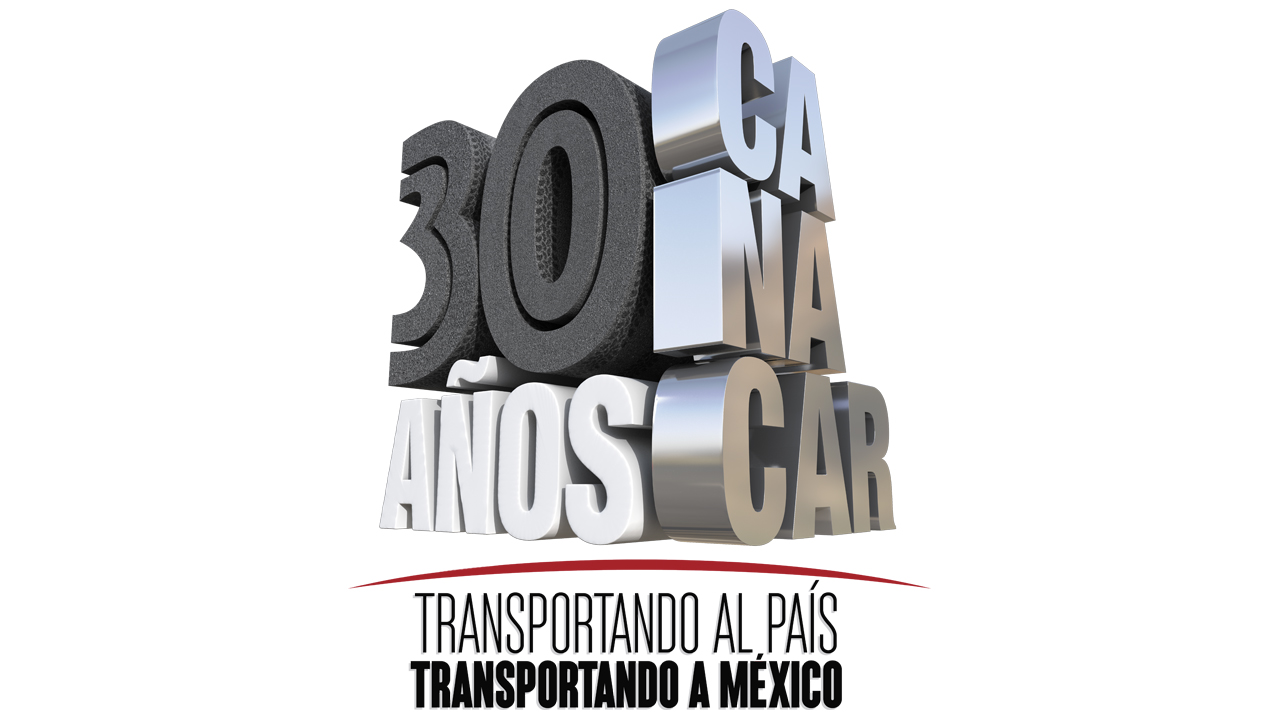 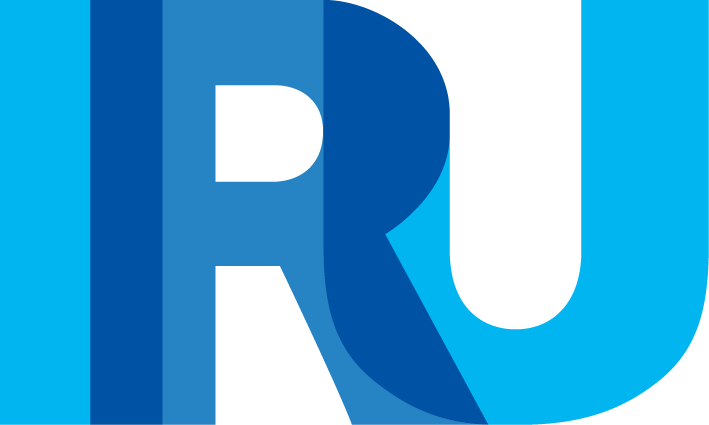 ENTREGA 
DE DIPLOMA DE HONOR 2019 
PARA LOS MEJORES OPERADORES.
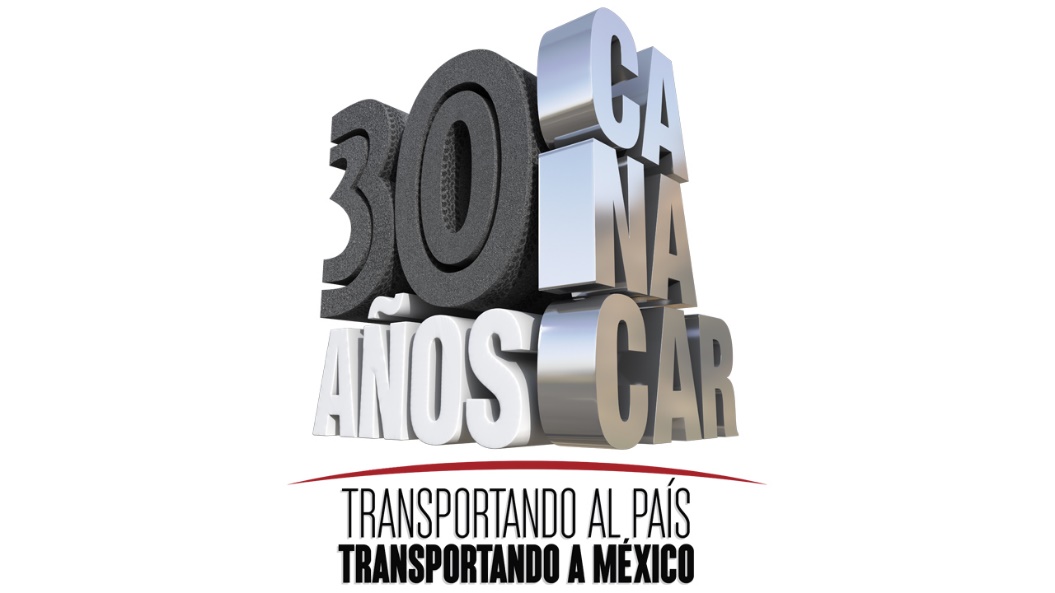 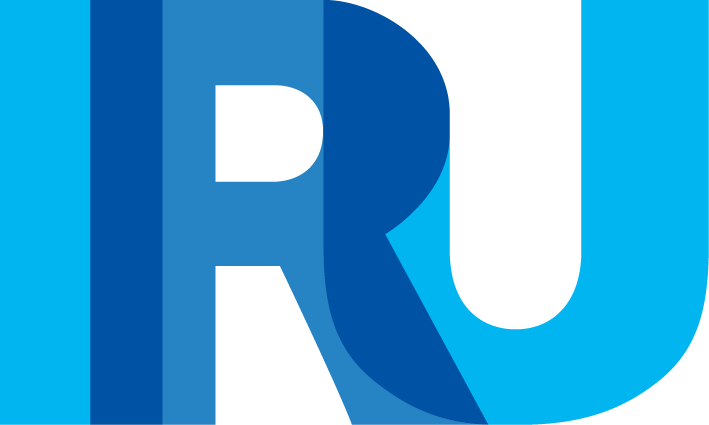 BLOQUE 1
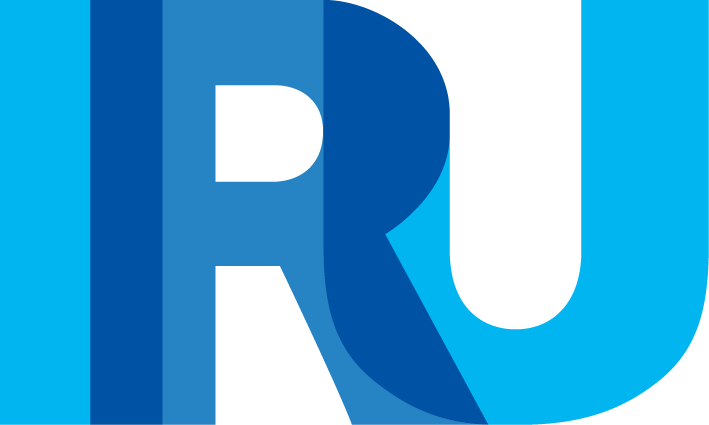 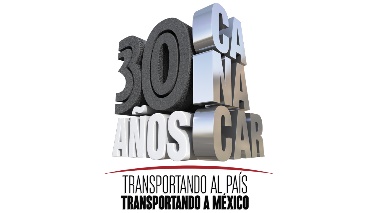 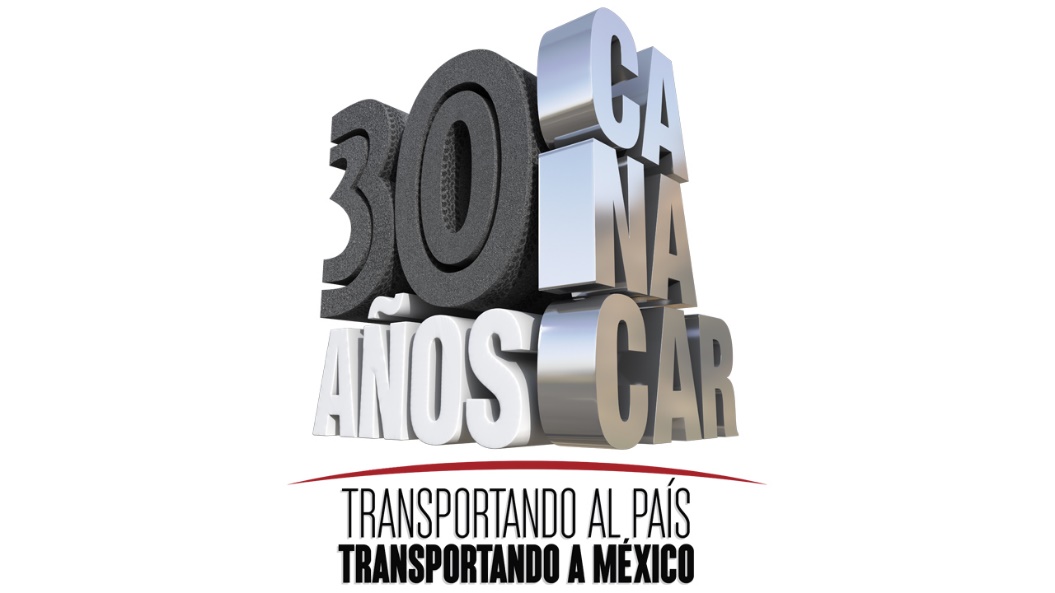 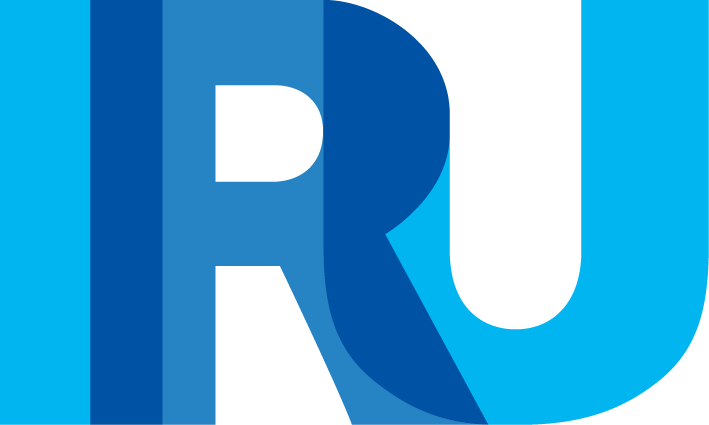 BLOQUE 2
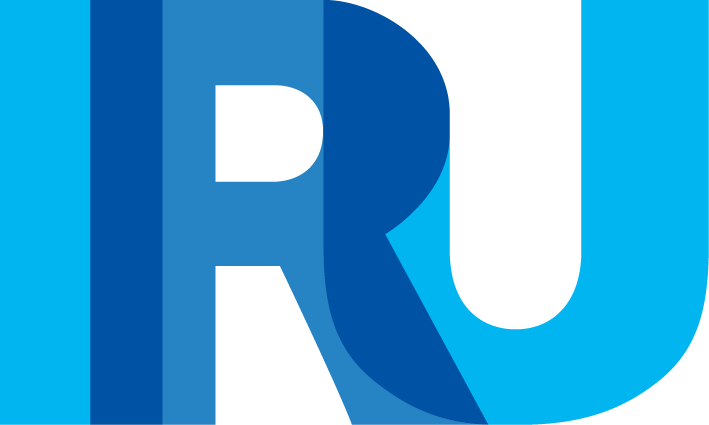 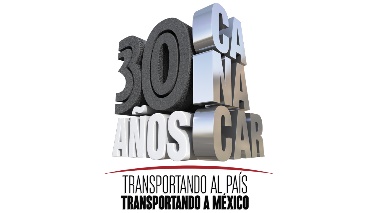 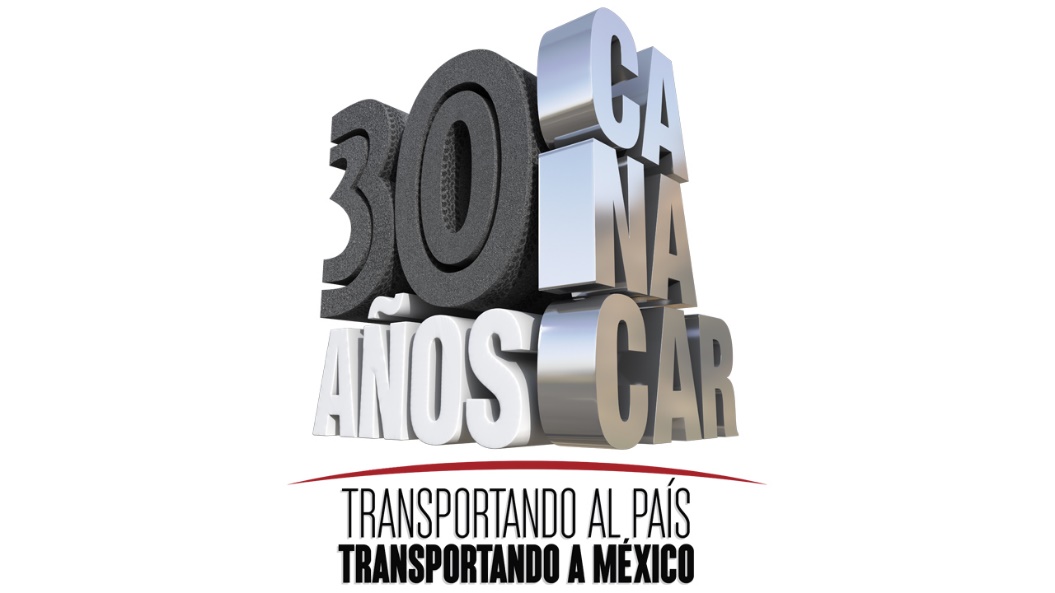 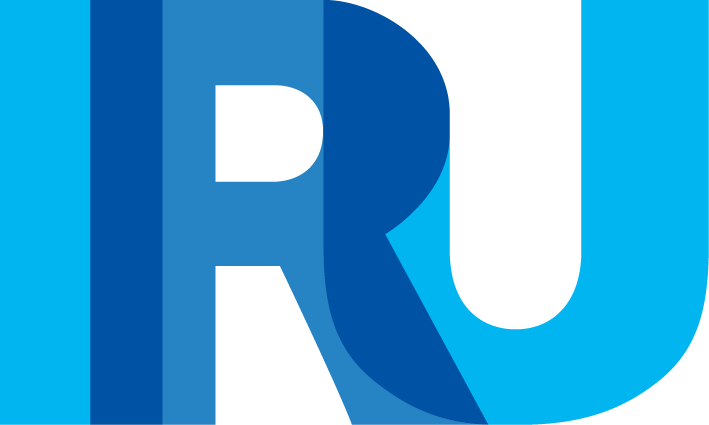 BLOQUE 3
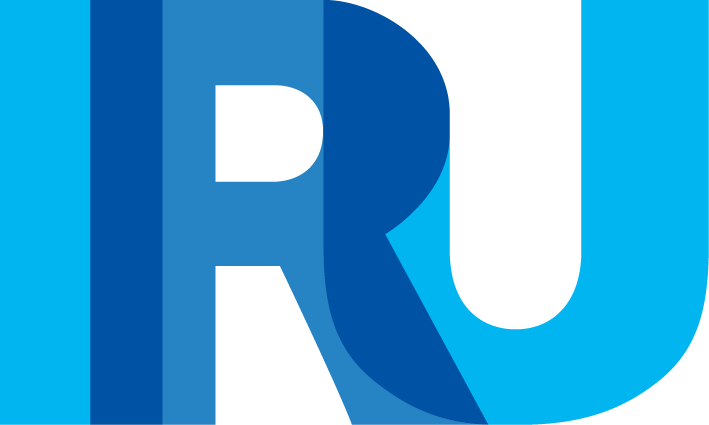 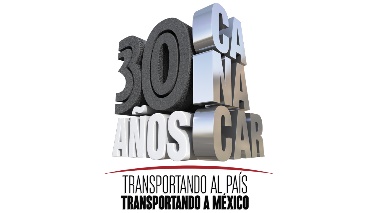 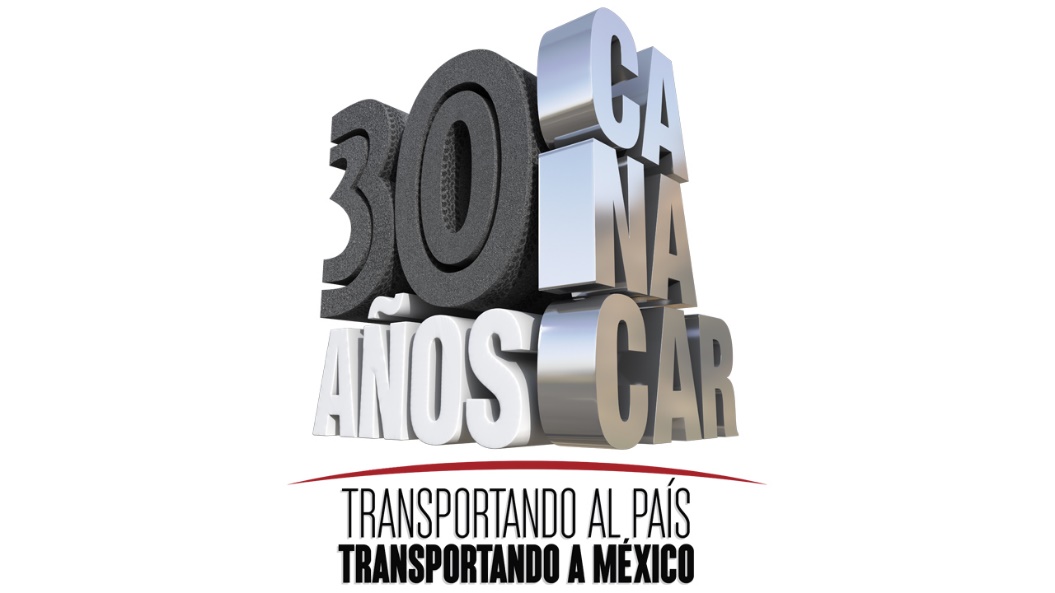 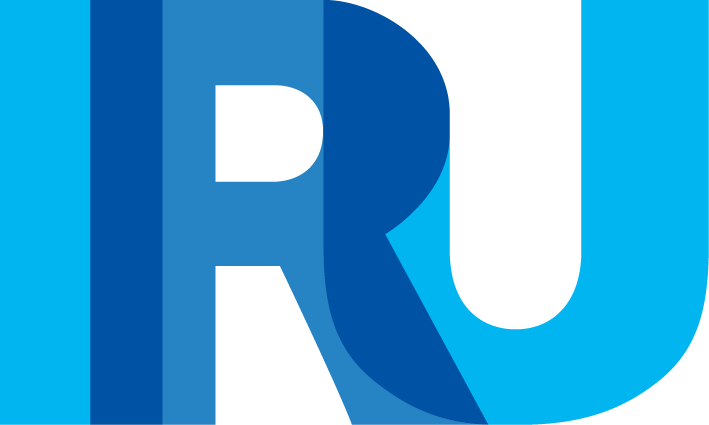 BLOQUE 4
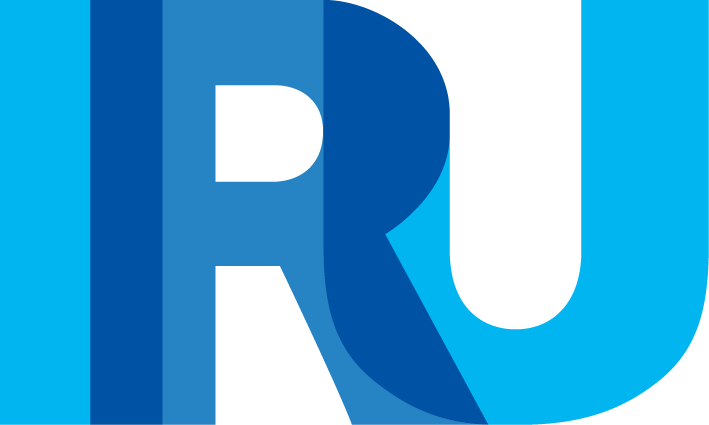 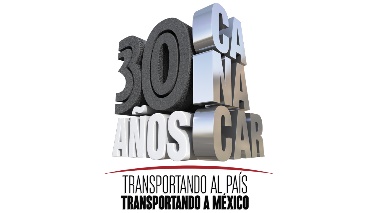 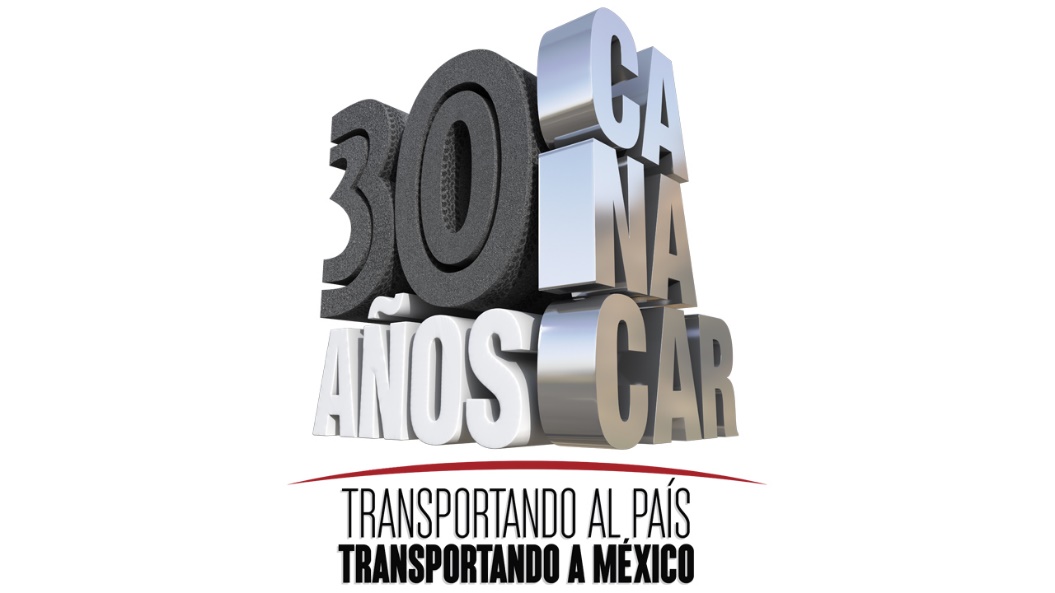 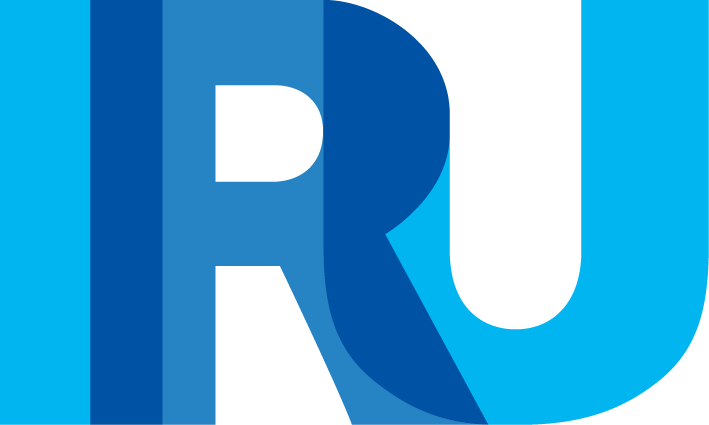 BLOQUE 5
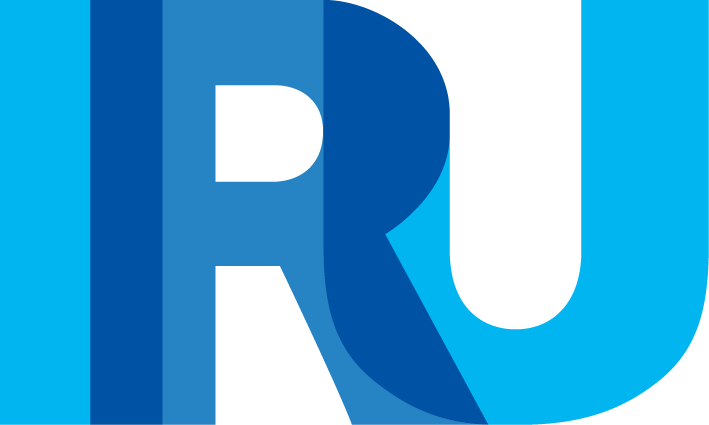 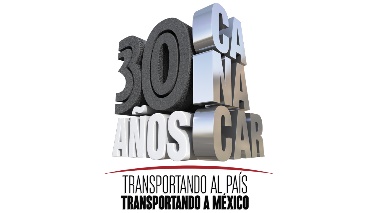 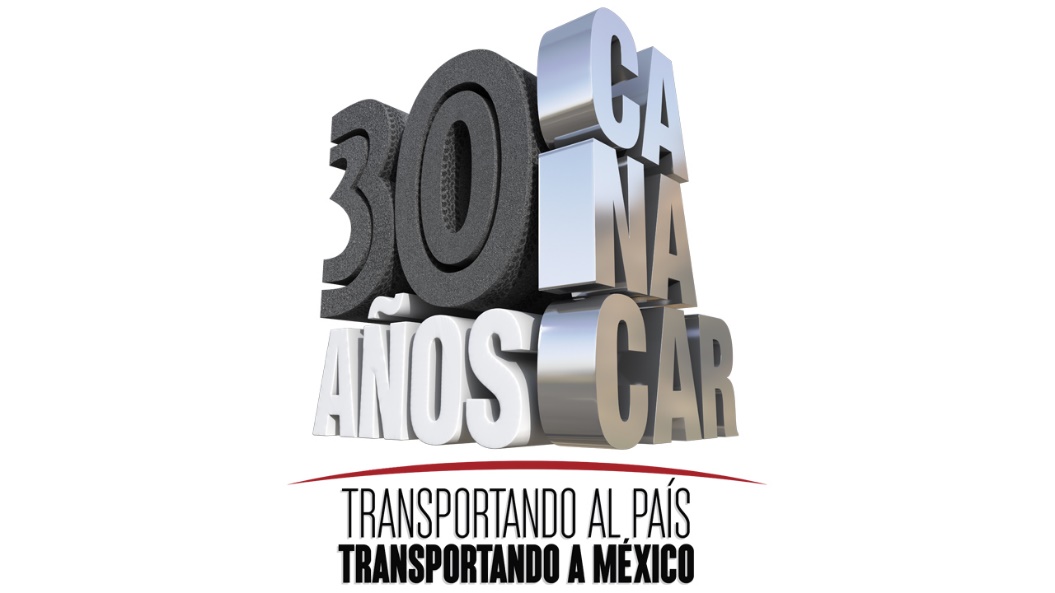 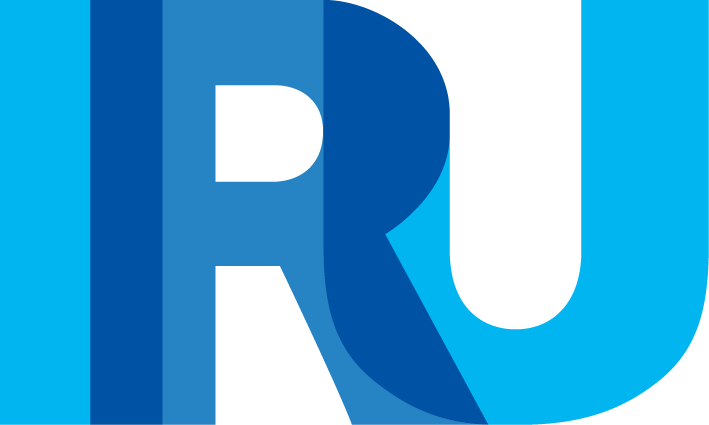 BLOQUE 6
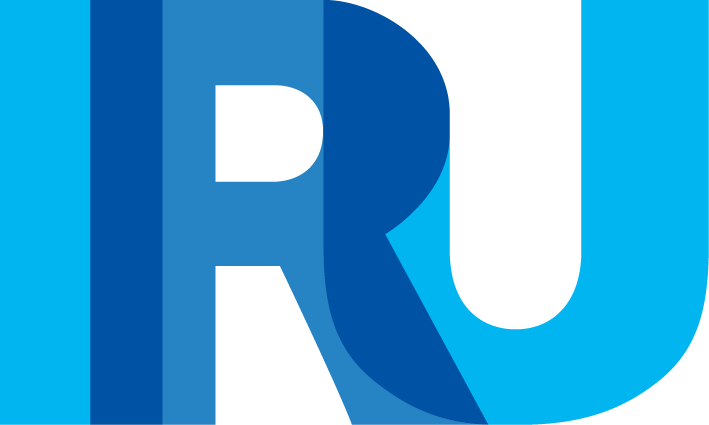 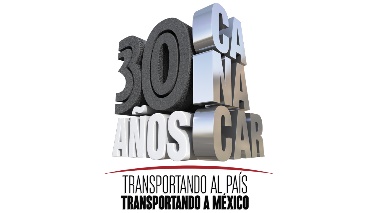 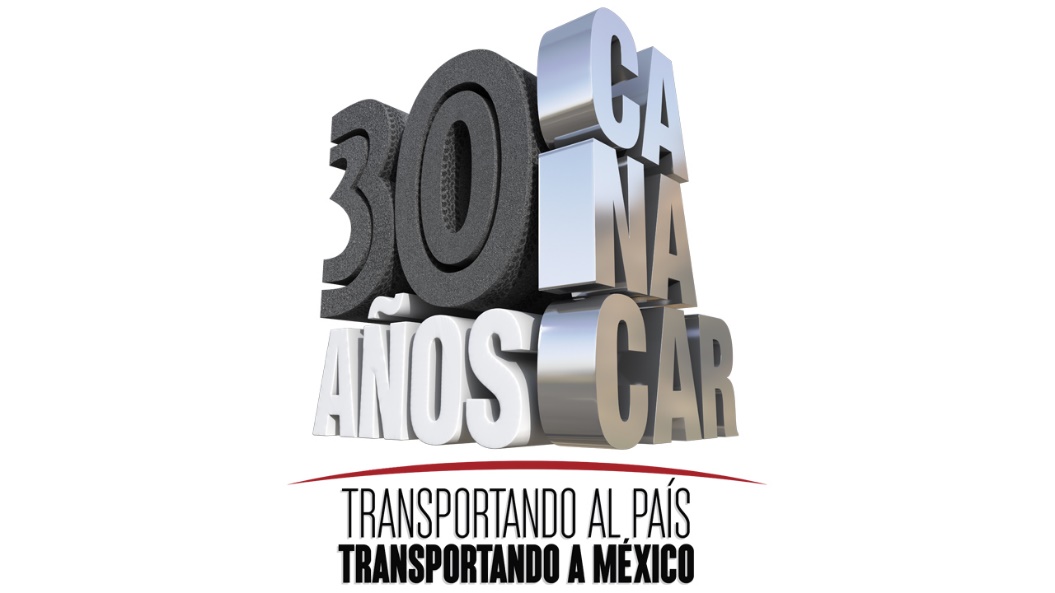 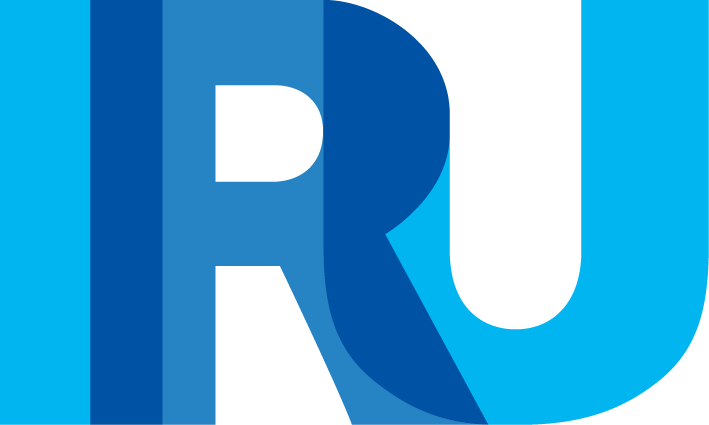 BLOQUE 7
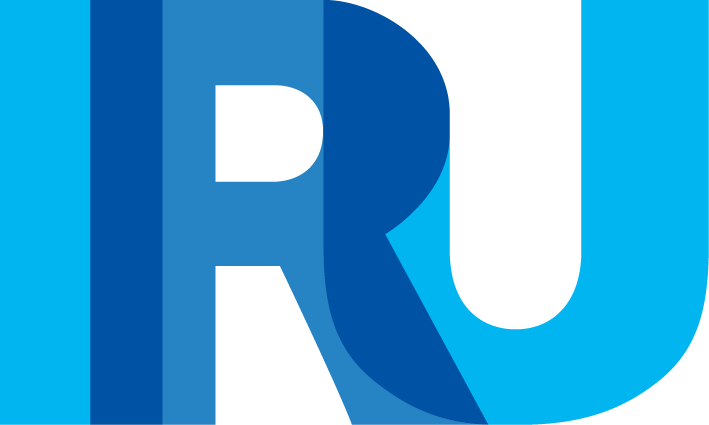 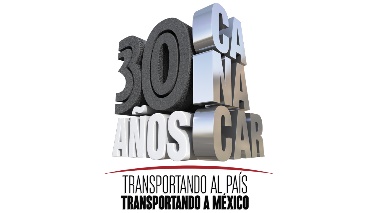 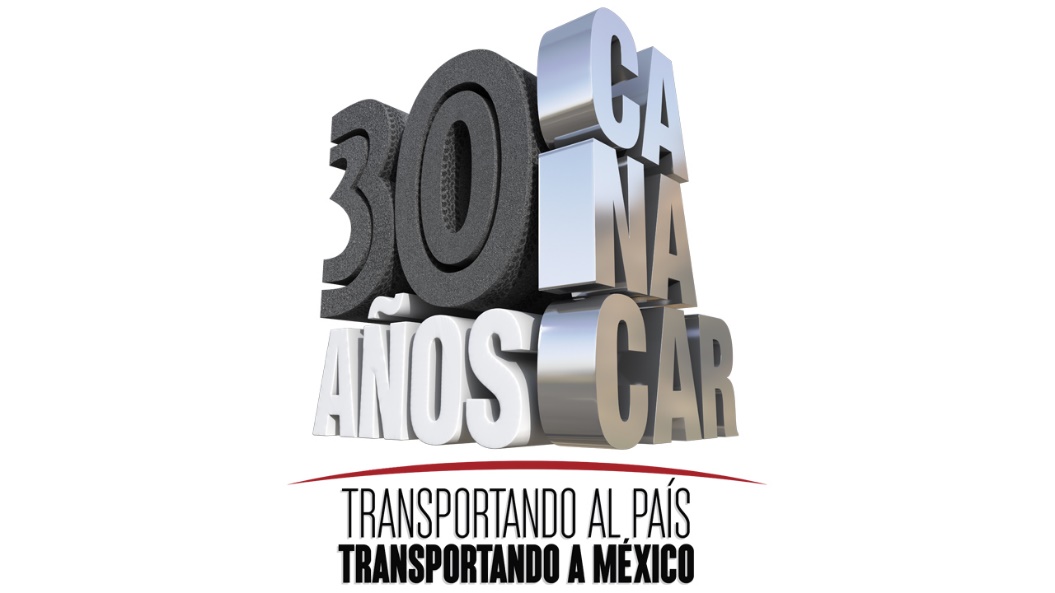 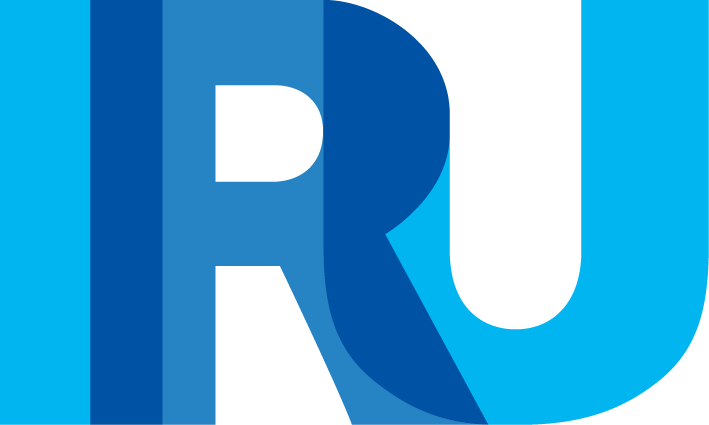 BLOQUE 8
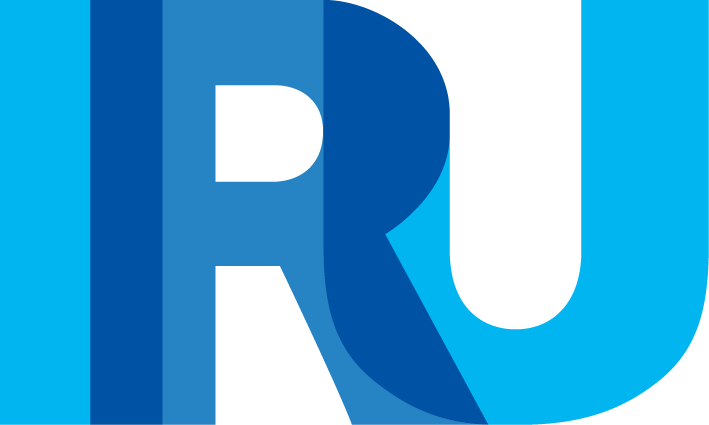 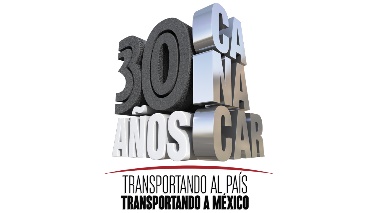 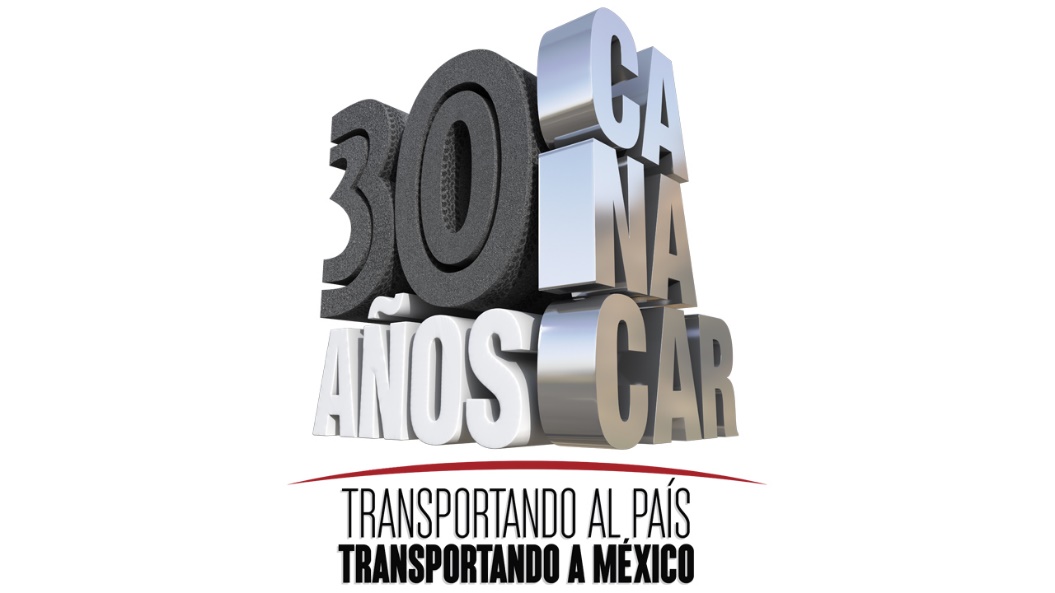 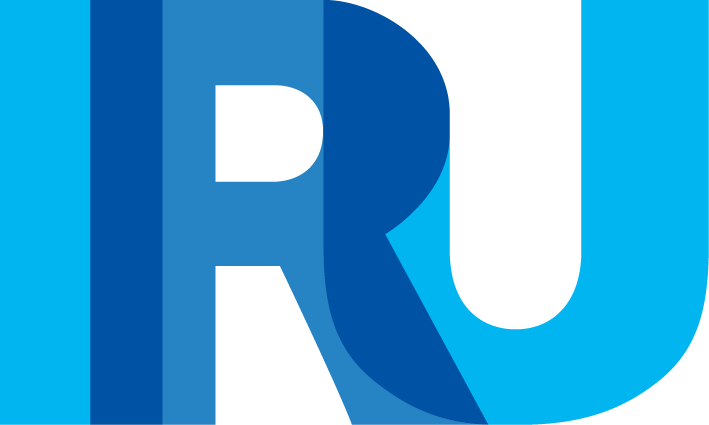 BLOQUE 9
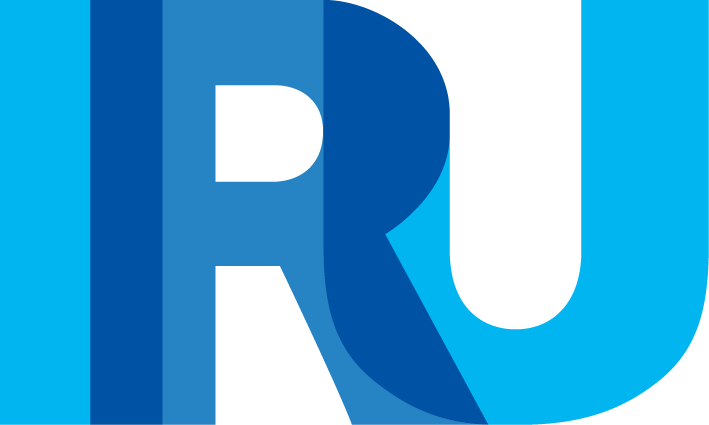 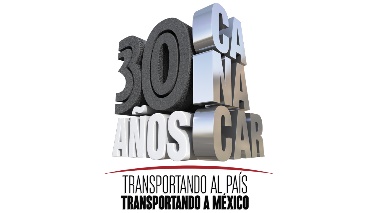 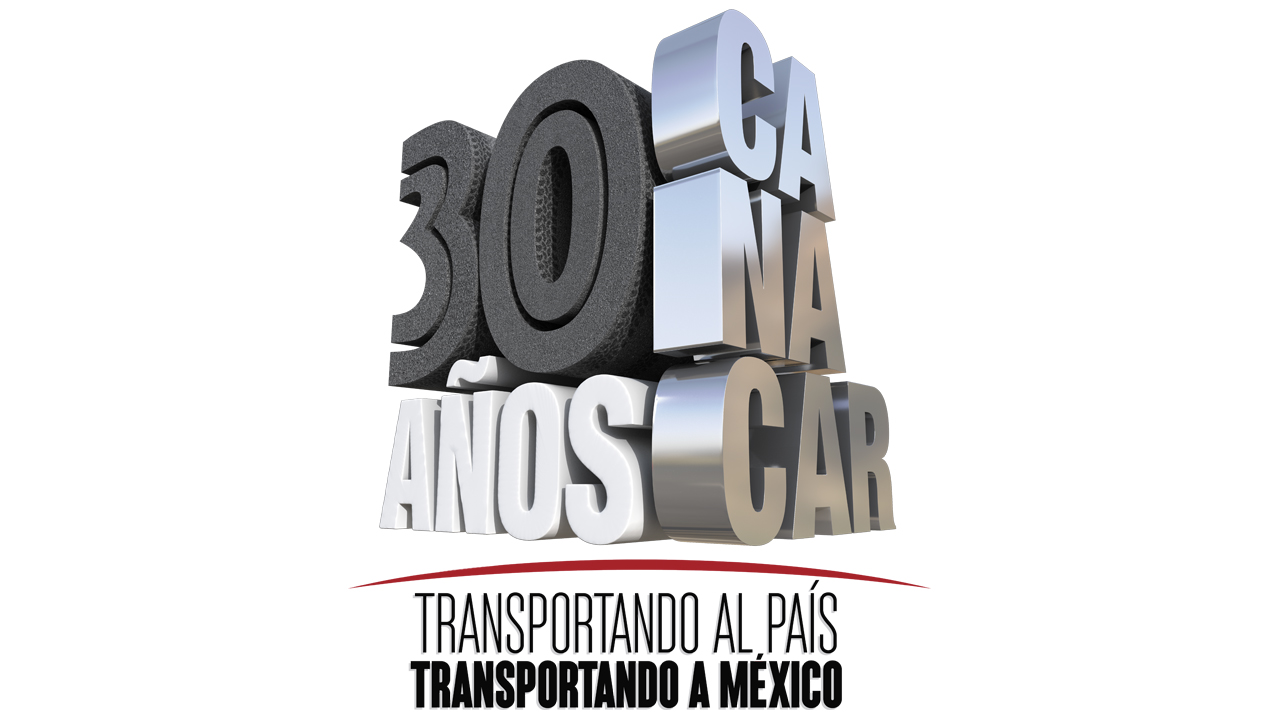 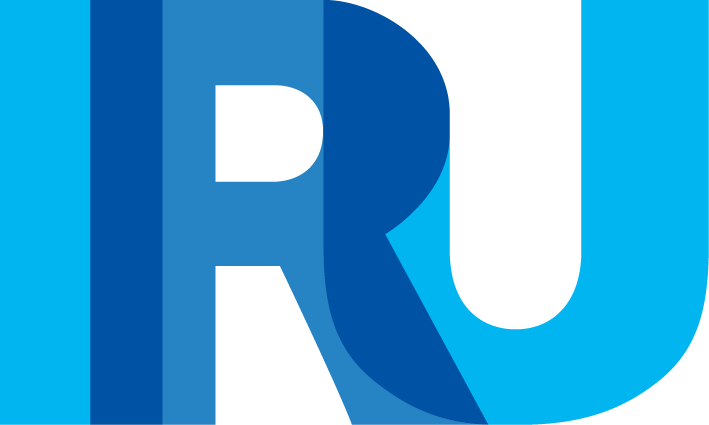 !FELICIDADES A TODOS NUESTROS OPERADORES,
POR SU ENTREGA Y DEDICACIÓN¡